Figure 1. Average structural connectivity for female controls, female-to-male transsexuals, male controls, and ...
Cereb Cortex, Volume 25, Issue 10, October 2015, Pages 3527–3534, https://doi.org/10.1093/cercor/bhu194
The content of this slide may be subject to copyright: please see the slide notes for details.
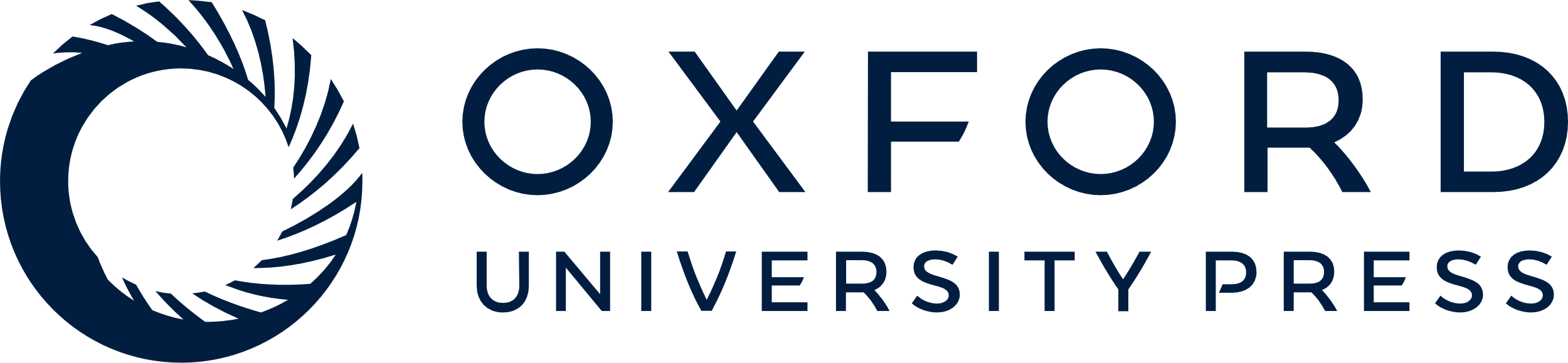 [Speaker Notes: Figure 1. Average structural connectivity for female controls, female-to-male transsexuals, male controls, and male-to-female transsexuals for full (i.e., unthresholded connectivity matrices). Increased LCW was found in male-to-female transsexualsa,b,c between right subcortical (subc.)/limbic and left subcortical/limbic lobes (red, top). Decreased LCW was found in female-to-male transsexualsa,c,d between right subcortical/limbic and right temporal (temp.) lobes. Line thickness indicates connectivity weighting, whereas only connections with weights of >0.001 are shown (arbitrary choice to remove spurious connections as probabilistic tractography represents the robustness of the modeled tracts against noise). Nodes represent region of interest centers for frontal (green), temporal (blue), parietal (cyan), occipital (magenta), and limbic/subcortical brain regions (yellow). Characters indicate significant differences as compared with female controls (a), female-to-male transsexuals (b), male controls (c), or male-to-female transsexuals (d), see Table 1 for details. Axial images are in radiological view (i.e., left image side is right hemisphere).


Unless provided in the caption above, the following copyright applies to the content of this slide: © The Author 2014. Published by Oxford University PressThis is an Open Access article distributed under the terms of the Creative Commons Attribution Non-Commercial License (http://creativecommons.org/licenses/by-nc/4.0/), which permits non-commercial re-use, distribution, and reproduction in any medium, provided the original work is properly cited. For commercial re-use, please contact journals.permissions@oup.com]